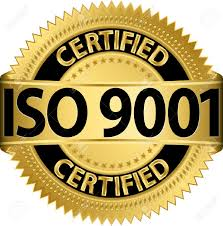 ISO 9001
UNIVERSIDAD TECNOLÓGICA DE CIUDAD JUÁREZ
LABORATORIOS
ANDREA PAALACIOS ESTRADA
SARAHÍ GALLEGOS
POLÍTICA DE​ CALIDAD

La Universidad Tecnológica de Ciudad Juárez se compromete a formar Técnicos Superiores Universitarios, así como Profesionistas en programas de continuidad de estudios hasta el Nivel Académico de Licenciatura, a través de un modelo educativo de calidad, intensivo e innovador, con aplicación de avances científicos y tecnológicos basado en un proceso de mejora continua que cumpla con los requisitos del cliente y el Sistema de Gestión de la Calidad.
​
VISIÓ​​N

Ser una Institución de Educación Superior con programas de estudio adecuados a la demanda de la sociedad, apegados a las reformas educativas del país, con un fuerte compromiso y responsabilidad social,  que busca satisfacer las expectativas del estudiantado, del personal y la comunidad, con reconocimiento nacional e internacional por nuestra calidad educativa, distinguiéndose por sus valores y los objetivos de eficacia, eficiencia, pertinencia, vinculación y equidad.
​
MISIÓN

Somos una Institución de Educación Superior basada en un modelo innovador de alta calidad, aplicando avances científicos y tecnológicos basados en competencias,  que forma profesionistas en los niveles Técnico Superior Universitario y Licenciatura, con conocimientos adquiridos de forma práctica, obteniendo el compromiso de apoyar al crecimiento del estado.


VALORES

Liderazgo
Trabajo en equipo
Comunicación efectiva
Calidad en los procesos y resultados
Reconocimiento social y rendición de cuentas
Transparencia
Compromiso institucional
OBJETIVOS
Eficacia
Eficiencia
Pertinencia
Vinculación
Equidad



Sistema de Gestión de la Calidad.

Colaborar cuando sea requerido en el Sistema de Gestión de la Calidad de la Institución, para el mejoramiento continuo de nuestro servicio educativo.
​MECASUT (Modelo de Eval​uación de la Calidad del Subsistema de Universidades Tecnológicas y Politécnicas)
La Evaluación se realiza  a los Indicadores Institucionales con la finalidad de determinar la pertinencia y logro de objetivos y metas, así como su eficiencia, eficacia, calidad, resultados, impacto y sostenibilidad​ a través de MECASUT (Modelo de Evaluación de la Calidad del Subsistema de Universidades Tecnológicas y Politécnicas) que contiene 36 Indicadores Estratégicos en 5 ejes rectores:

Eficacia: Lograr los objetivos y metas programadas con los recursos disponibles en un período predeterminado.

Eficiencia: Optimizar los recursos utilizados, para lograr las metas previstas.

Pertinencia: Coherencia entre los contenidos de los programas educativos ofrecidos y las necesidades reales en el ámbito de influencia de la  universidad, con el mercado de trabajo y proyectos de desarrollo local, regional o nacional.

​
Vinculación: Acciones estratégicas de la Universidades orientadas a desarrollar y consolidar la relación con los sectores social y productivo para contribuir a la satisfacción de sus necesidades.

Equidad: Atributo que permite a los diferentes grupos sociales el ingreso, permanencia y egreso a la educación superior, con cobertura y calidad.

Este mecanismo forma parte de la política pública establecida por el Gobierno Federal para rendir cuentas a la sociedad, en la cual se establece la necesidad de contar con un mecanismo claro, sencillo y eficaz que permita informar a la comunidad en general, del nivel de consolidación del Subsistema de Universidades Tecnológicas, mediante un Modelo de Evaluación de la Calidad.